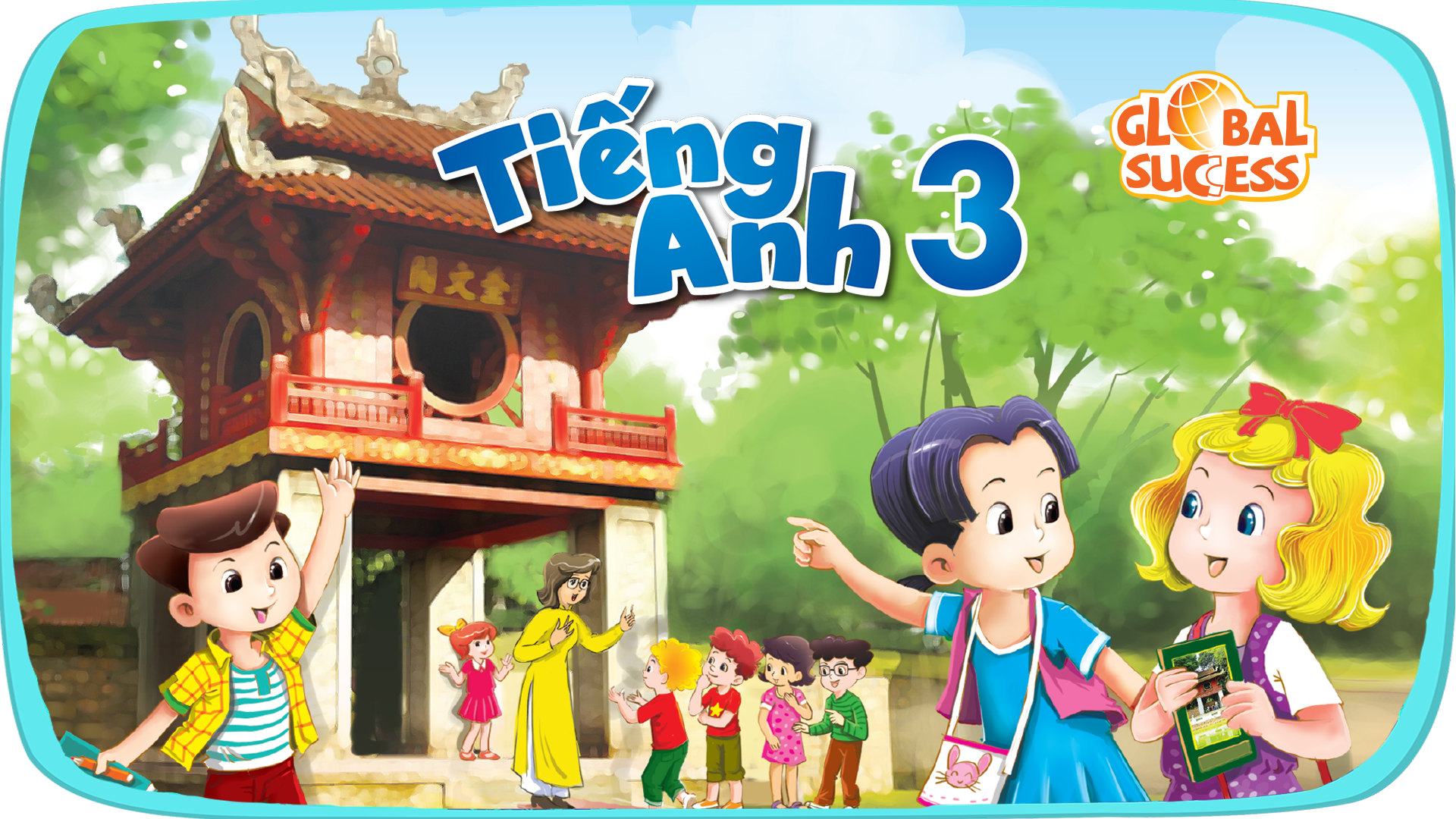 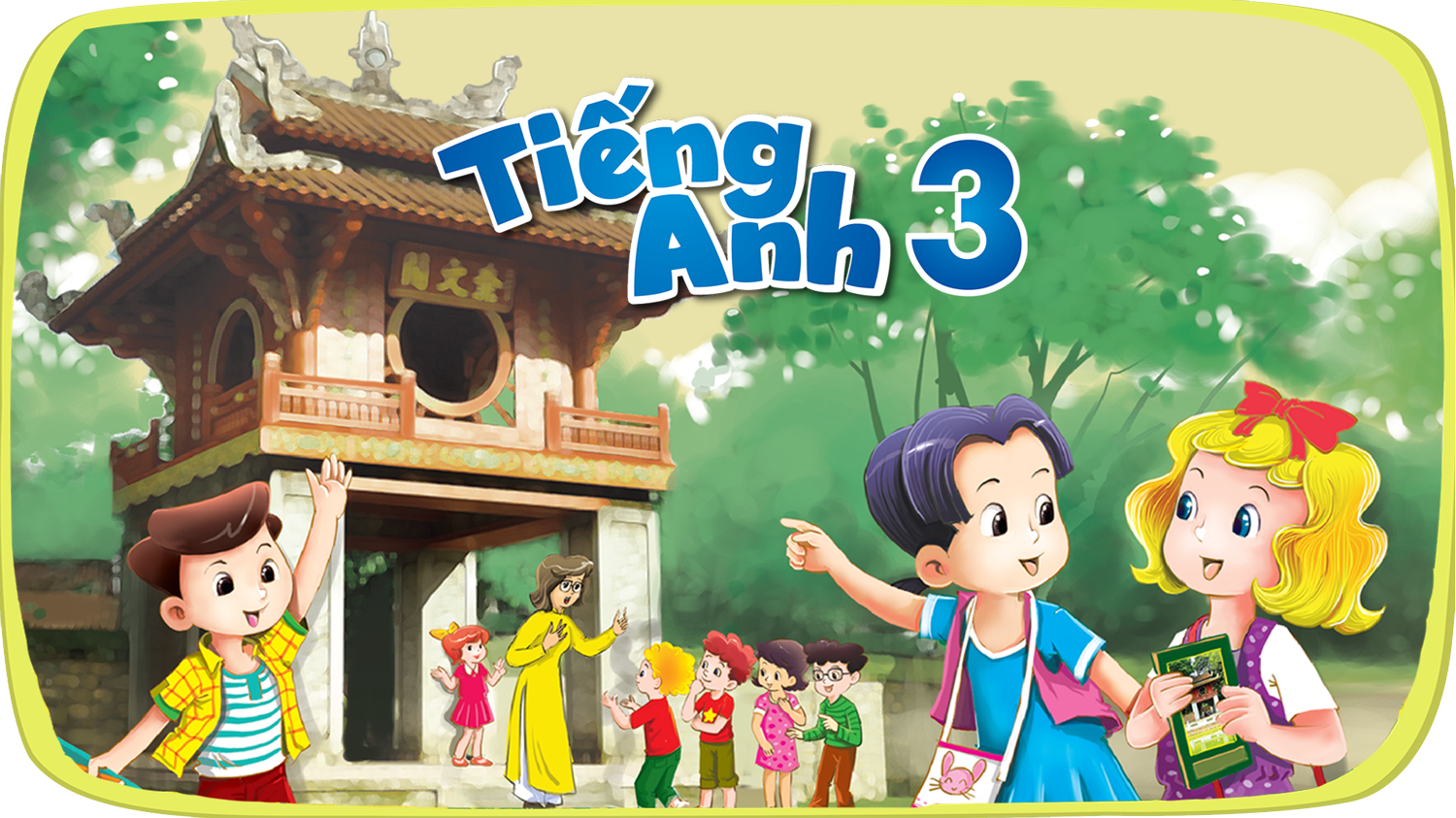 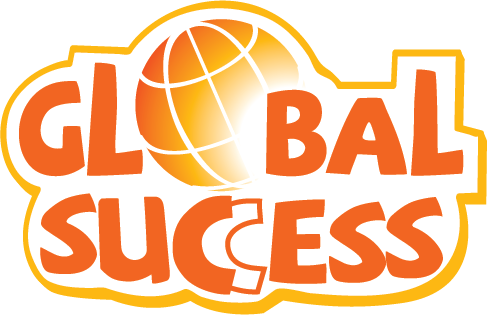 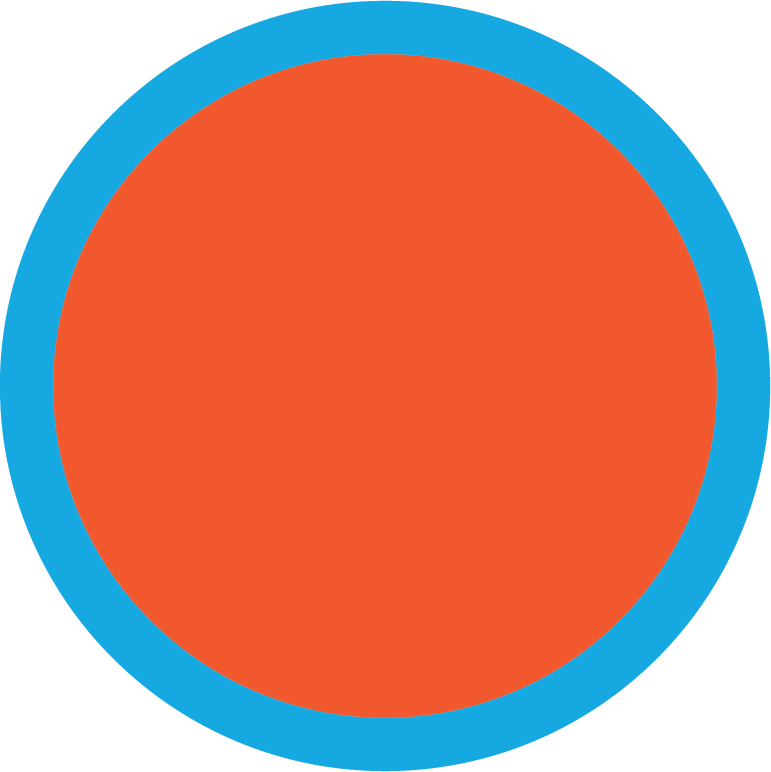 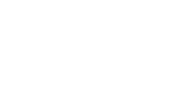 1
Hello
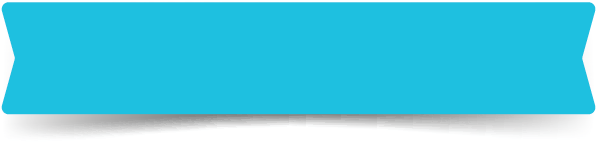 LESSON 2
Period 3
Contents
1
Warm-up
2
Look, listen and repeat.
3
Listen, point and say.
4
Let’s talk.
5
Fun corner and wrap-up
1
Warm-up and review
Game
Picking
Coconuts
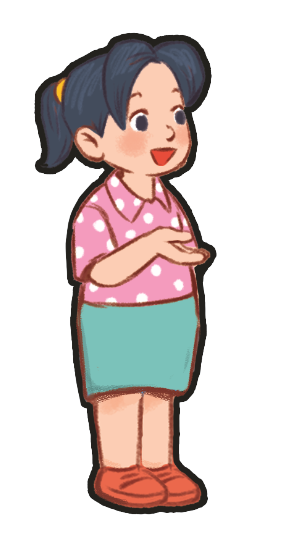 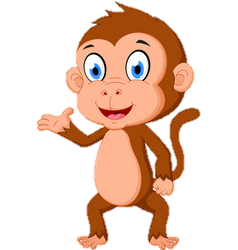 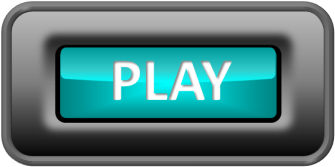 [Speaker Notes: Step 1: Divide the class into 4 teams: A, B, C, D.
Step 2: Set the rules: Teacher says (or plays the recording of) a number and let the teams take turns to answer. Pupils have to click the correct number on the screen. If the answer is correct, 1 point is given to that team.
- Encourage pupils to join the game. Give points to the teams and encourage the students.]
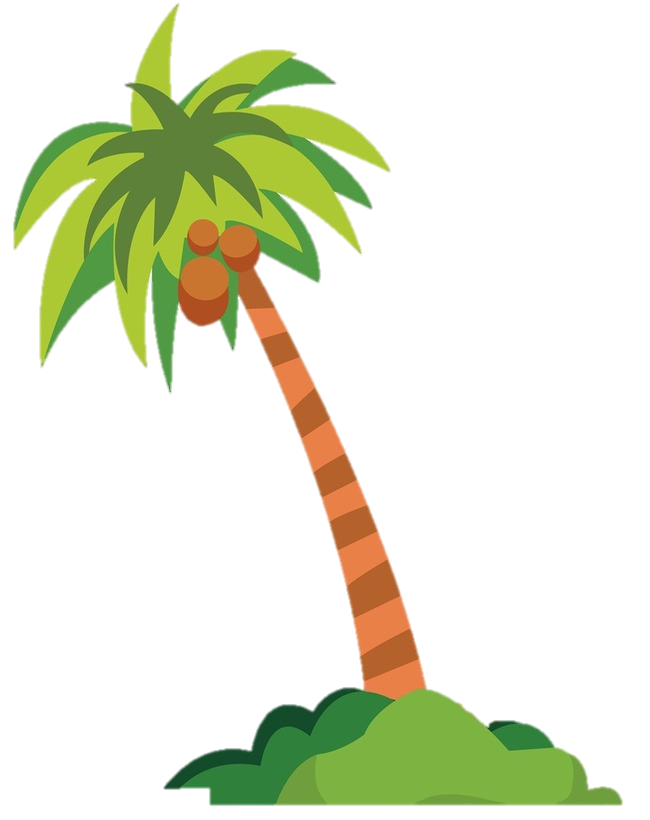 Listen and click the right coconut.
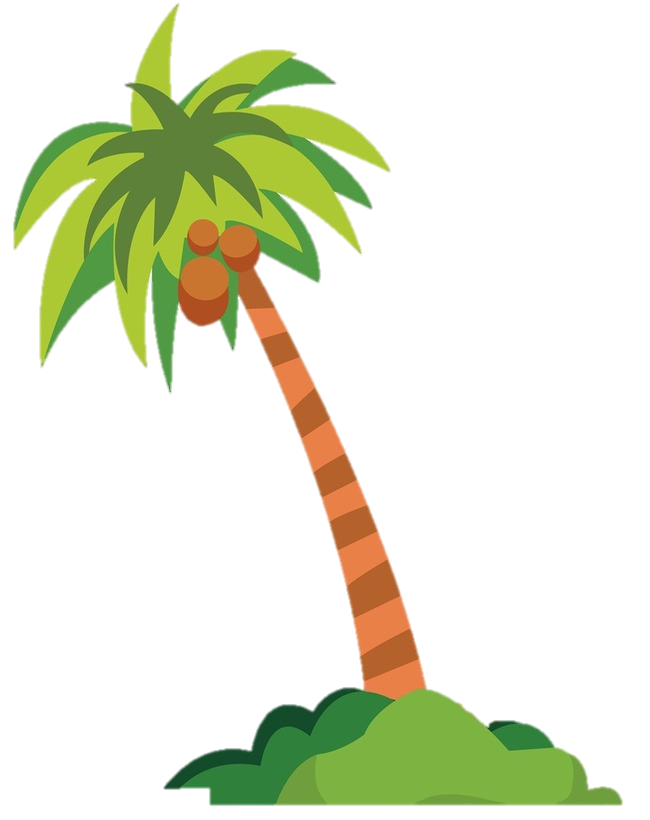 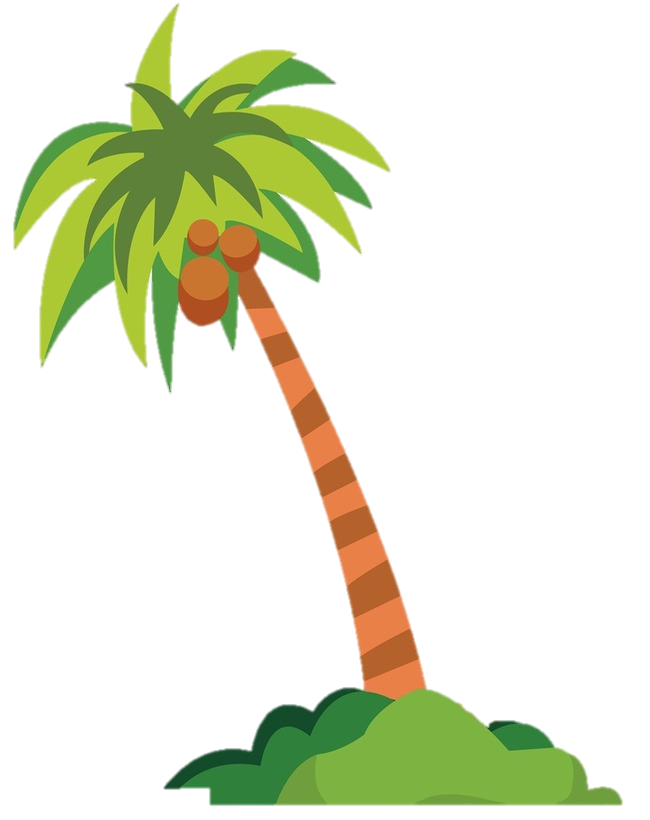 8
5
9
We did it!
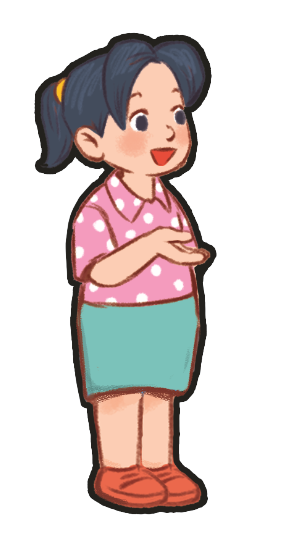 eight
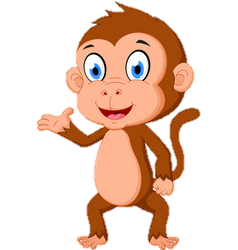 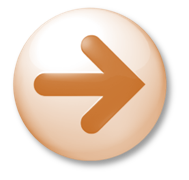 Listen and click the right coconut.
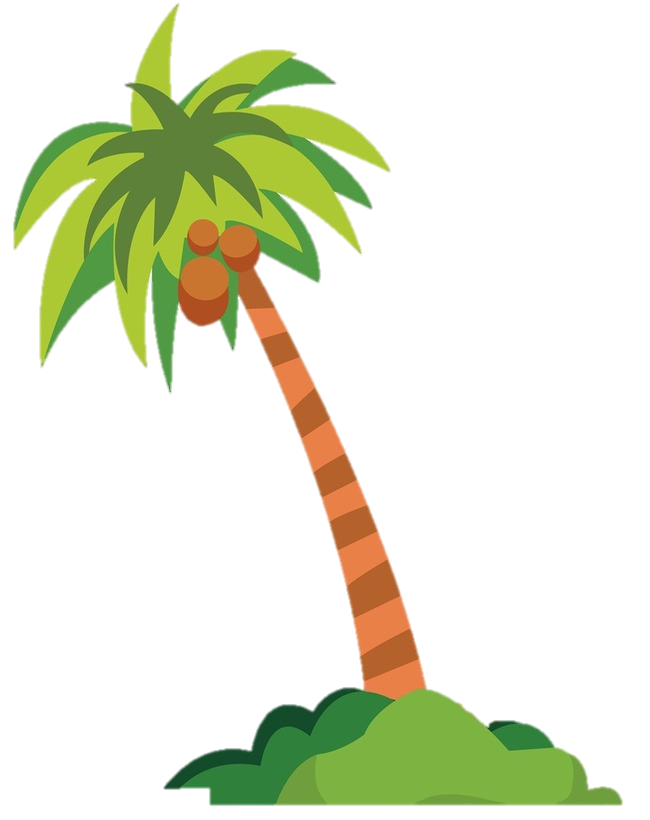 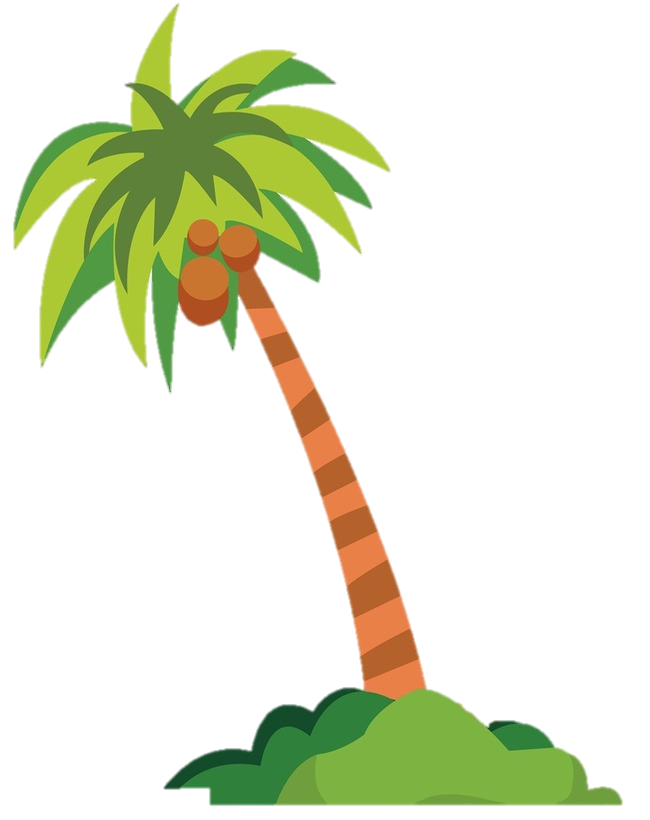 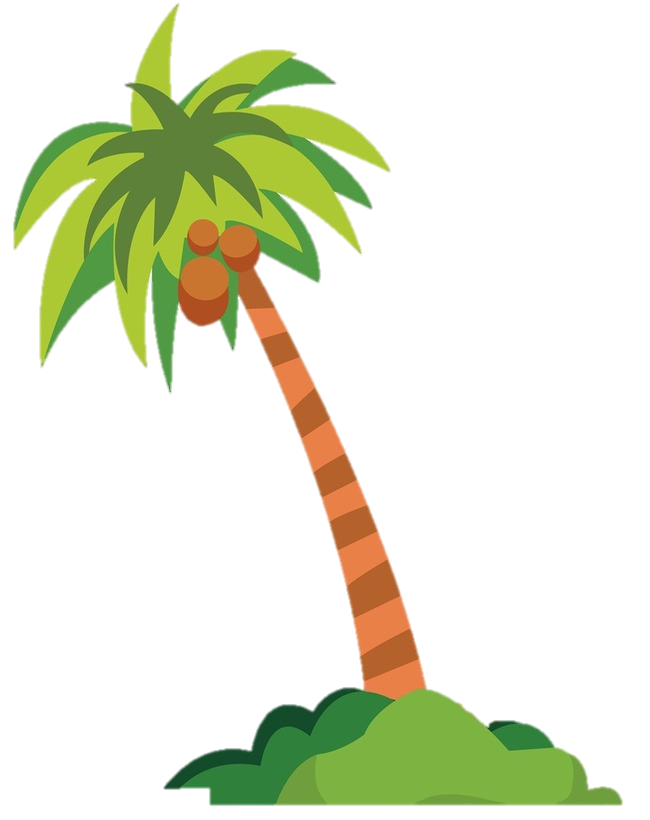 7
3
10
We did it!
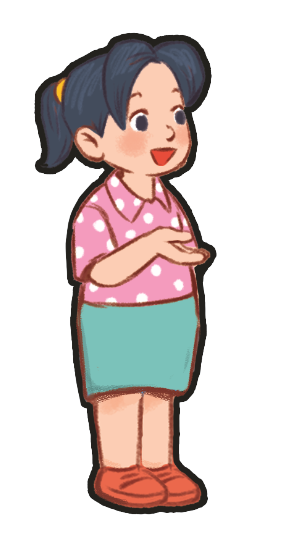 ten
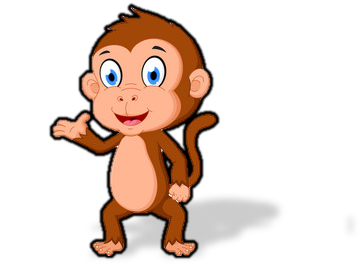 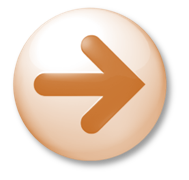 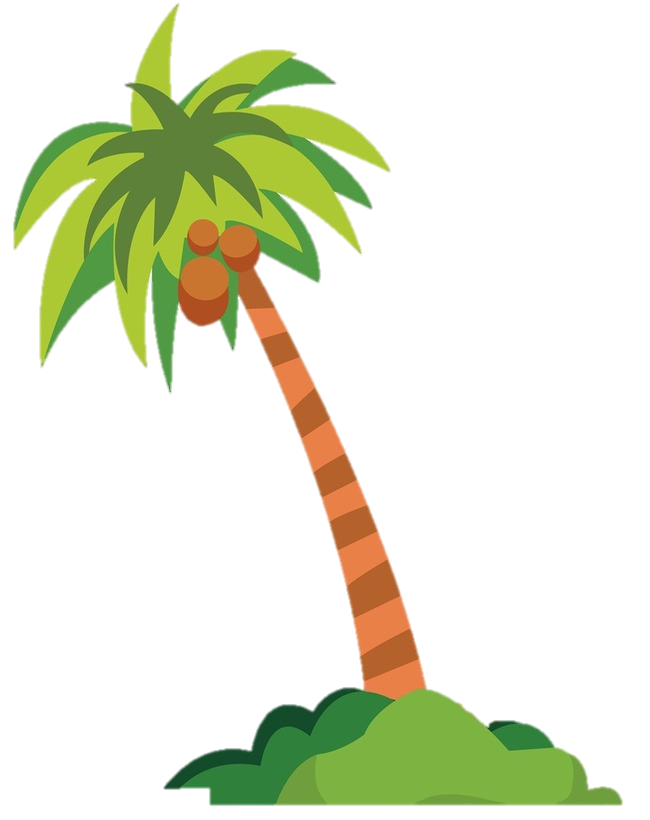 Listen and click the right coconut.
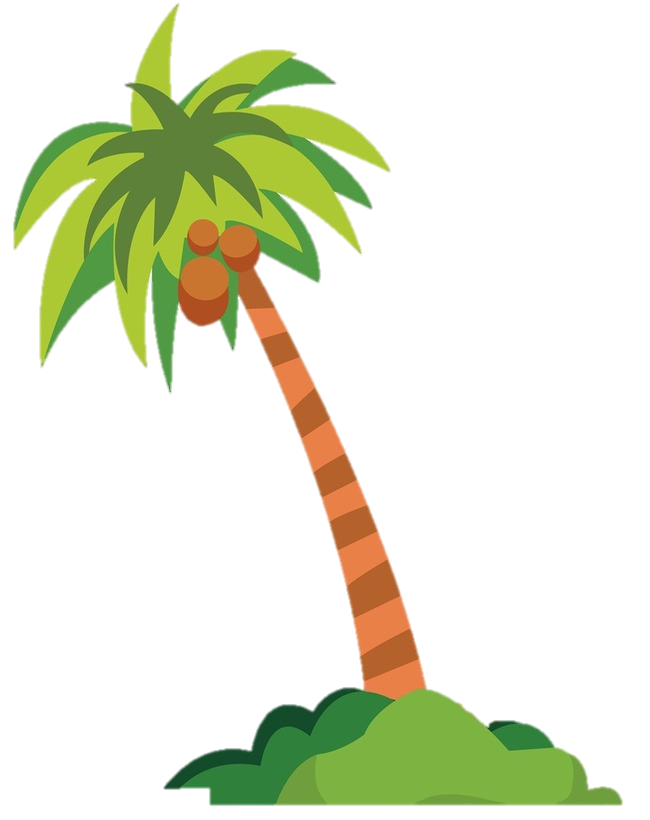 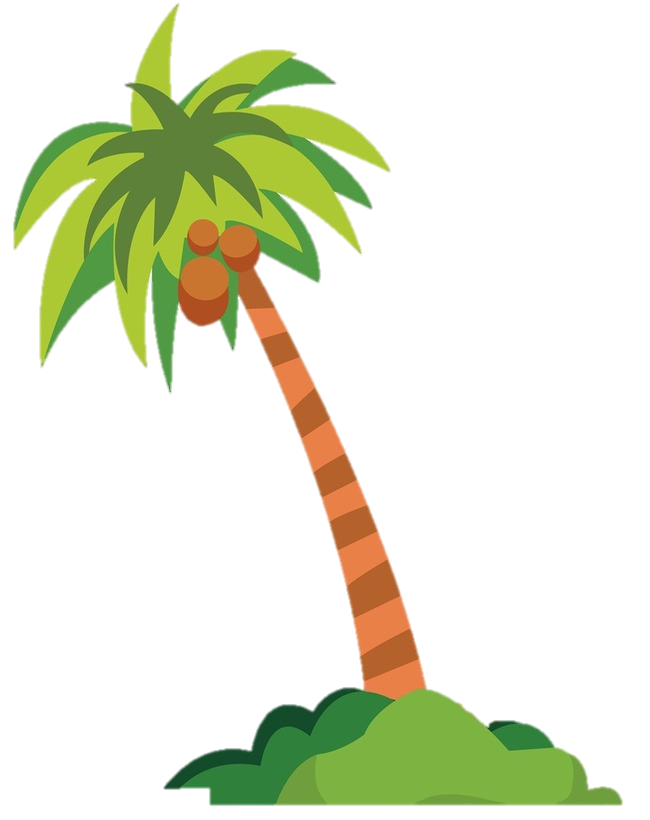 3
2
6
We did it!
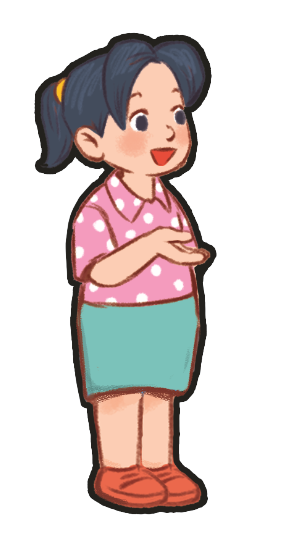 three
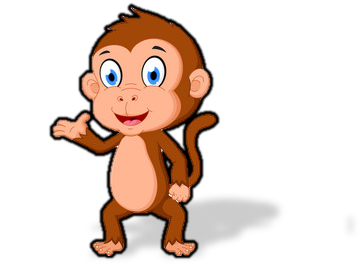 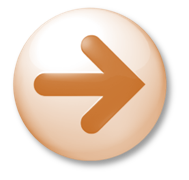 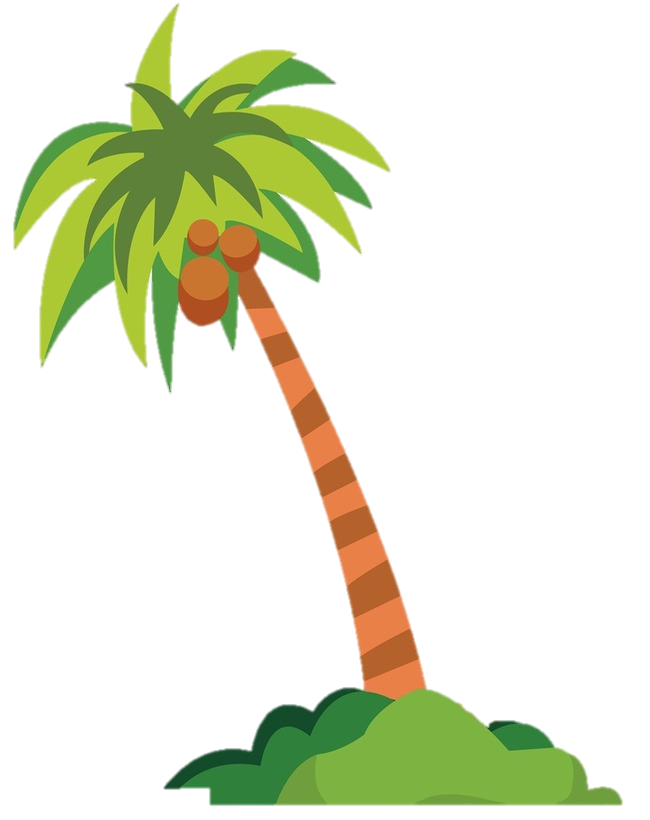 Listen and click the right coconut.
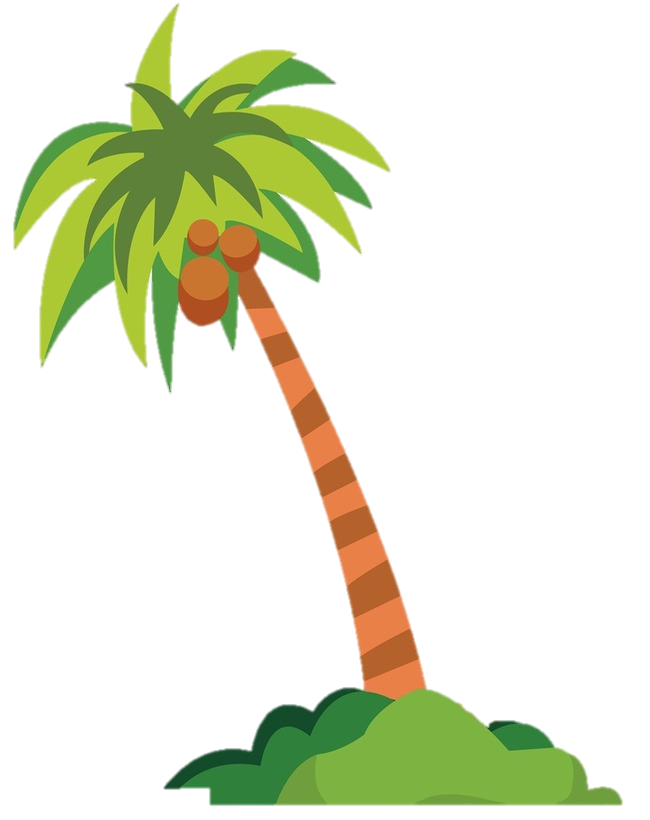 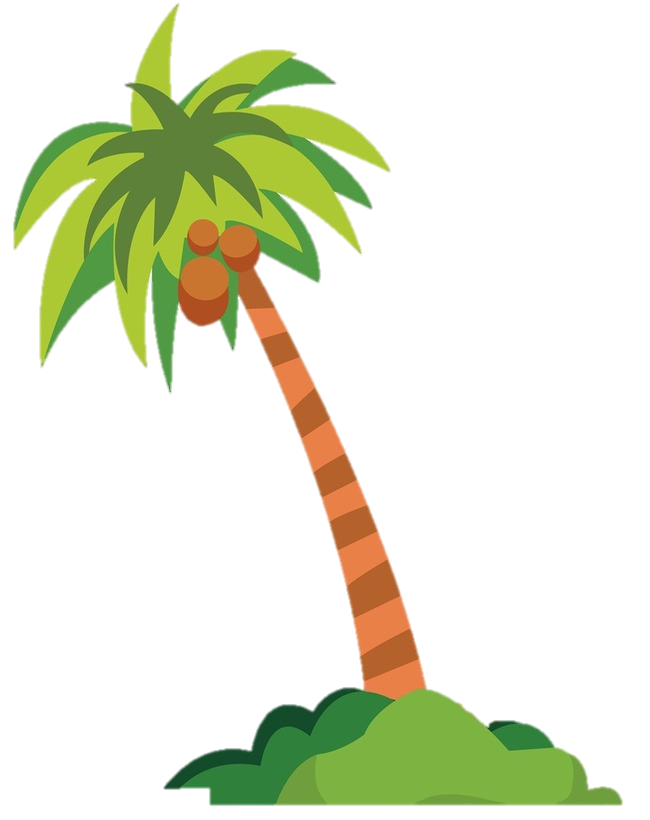 4
2
9
We did it!
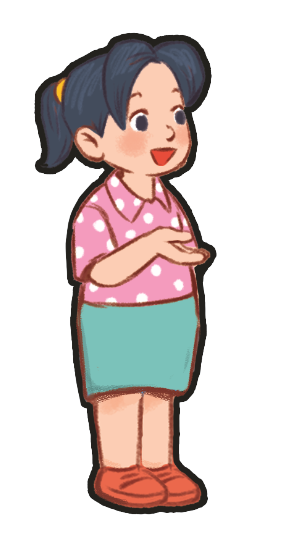 four
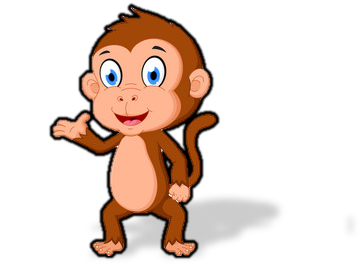 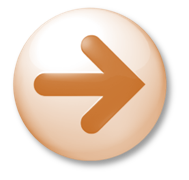 2
Look, listen and repeat.
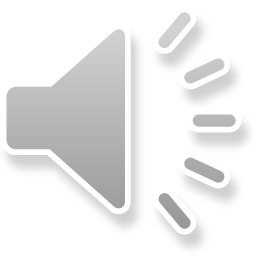 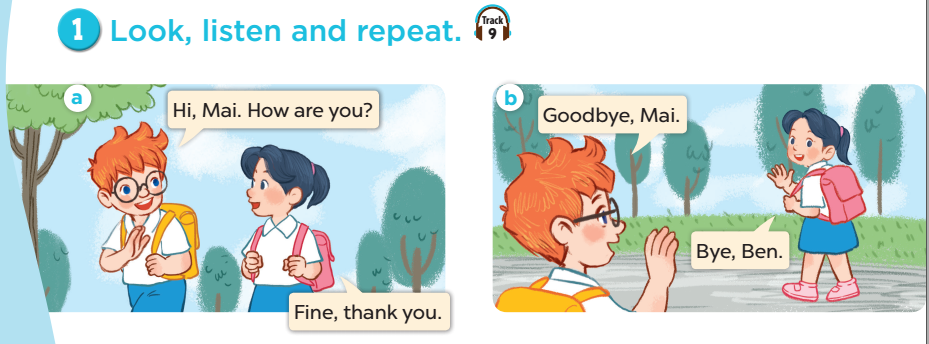 3
Listen, point and say.
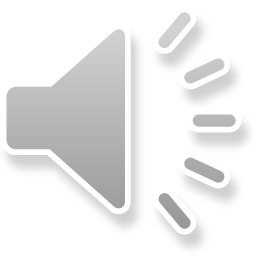 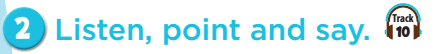 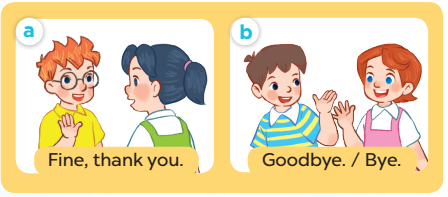 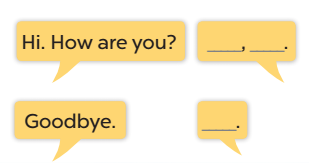 Role play
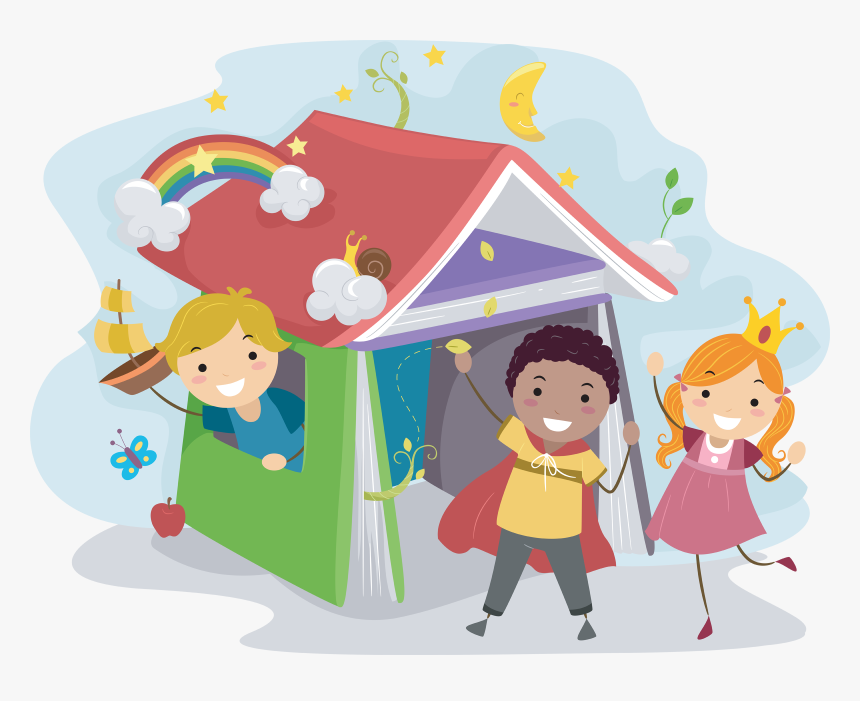 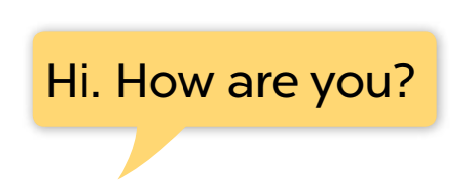 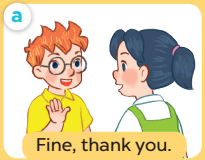 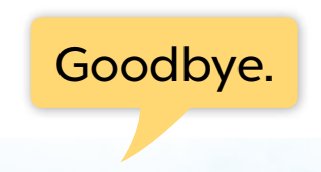 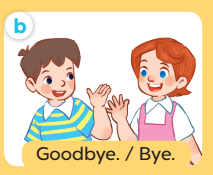 4
Let’s talk.
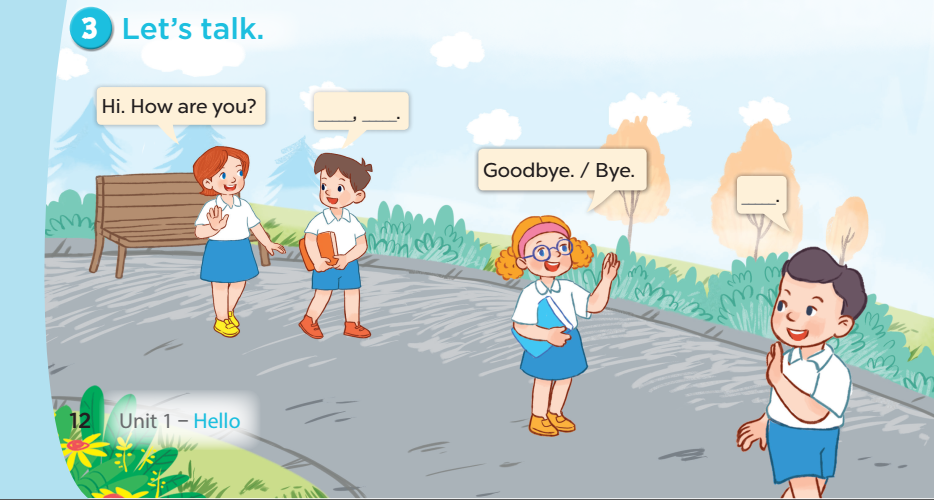 Game
Pass the ball!
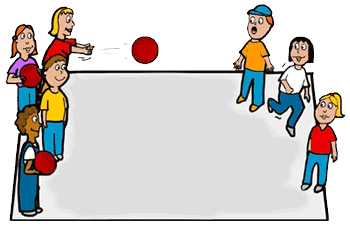 [Speaker Notes: Step 1: Set the rules: Give 2 balls to pupils and turn on the music. Pupils pass the ball until the music stops. The one who is keeping the ball will talk with his/ her friends, asking “How are you?”, the others have to say the answer.
Step 2: Encourage pupils to practise speaking.
Step 3: Give point to the pupils.]
5
Fun corner and wrap-up
Hi, __. How are you?
Fine, thank you.
Goodbye, __!
Bye, __.
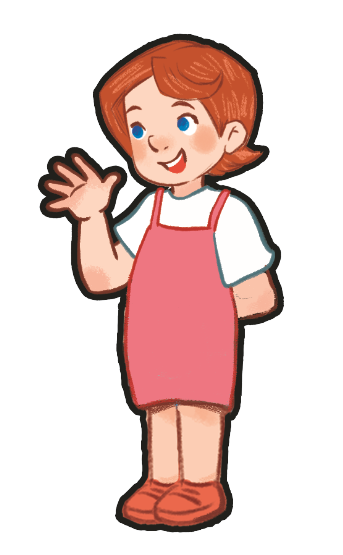 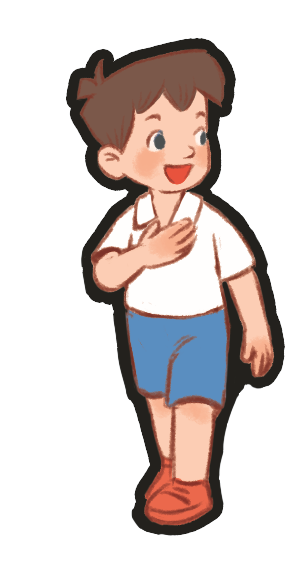 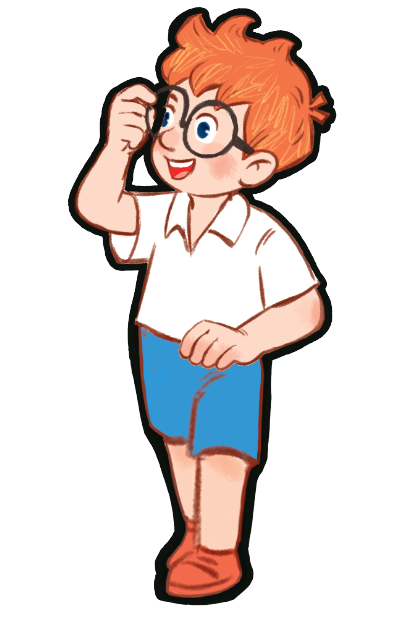 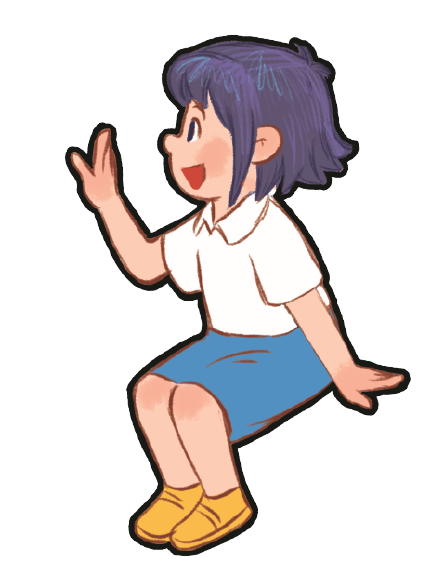 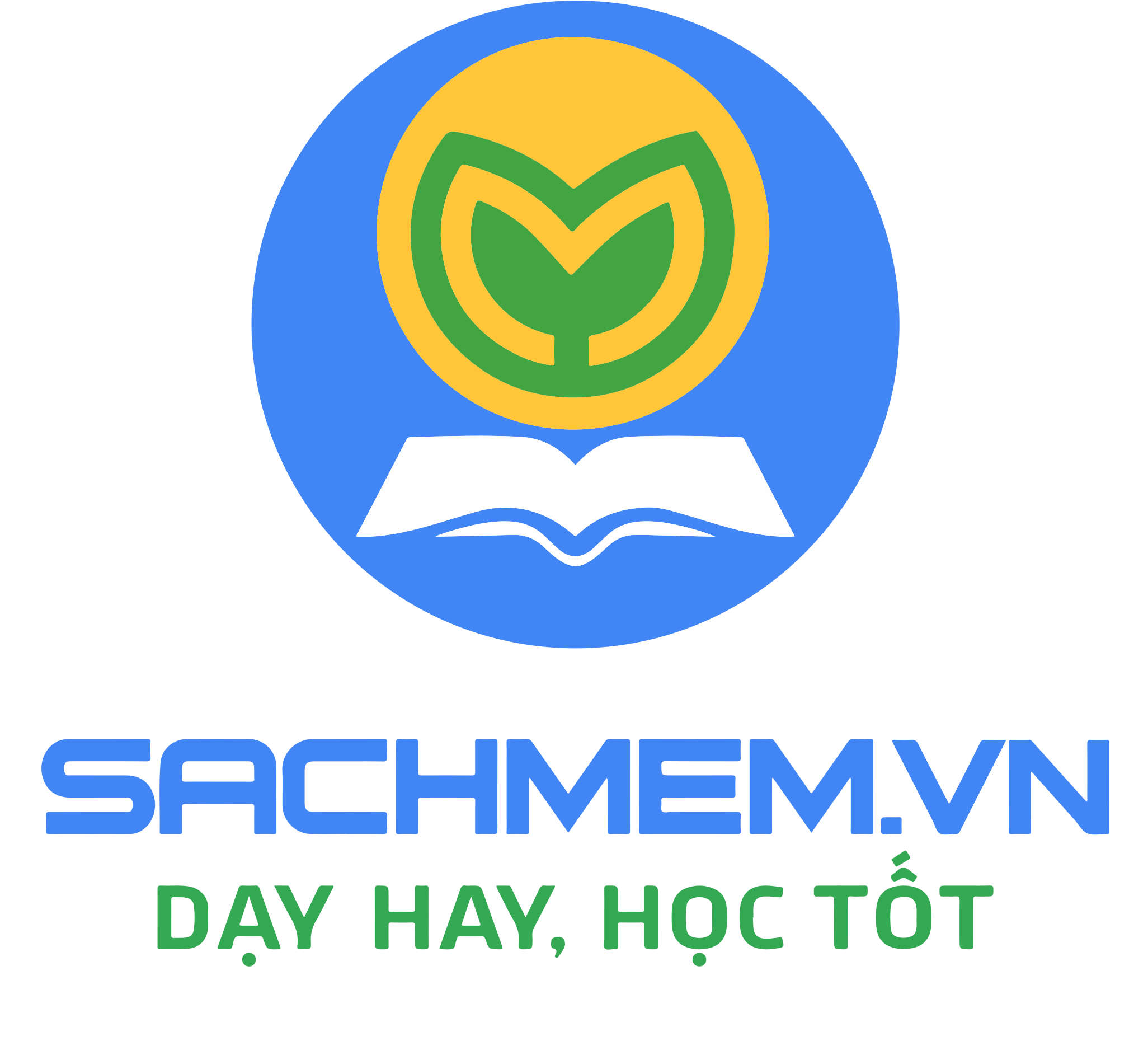 Website: sachmem.vn
Fanpage: www.facebook.com/sachmem.vn